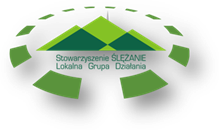 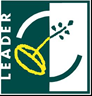 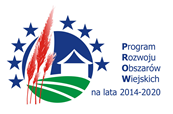 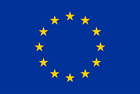 „Europejski Fundusz Rolny na rzecz Rozwoju Obszarów Wiejskich: Europa inwestująca w obszary wiejskie.”
JAK PRZYGOTOWAĆ I ROZLICZYĆ SMART VILLAGES
koncepcję inteligentnej wsi
Opracowanie: Stowarzyszenie „Ślężanie - Lokalna Grupa Działania”                                                                                                                              
Materiał współfinansowano ze środków Unii Europejskiej w ramach działania „Europejski Fundusz Rolny na rzecz Rozwoju Obszarów Wiejskich: Europa inwestująca w obszary wiejskie.” Operacja ma na celu Realizację Planu Komunikacji, współfinansowana jest ze środków Unii Europejskiej w ramach działania – Wsparcie dla rozwoju lokalnego w ramach inicjatywy LEADER, poddziałanie 19.4 Wsparcie na rzecz kosztów bieżących i aktywizacji Programu Rozwoju Obszarów Wiejskich na lata 2014-2020
1
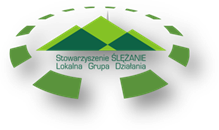 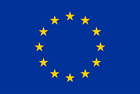 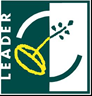 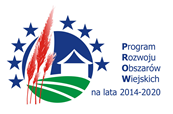 „Europejski Fundusz Rolny na rzecz Rozwoju Obszarów Wiejskich: Europa inwestująca w obszary wiejskie.”
Szanowni Grantobiorcy

Stowarzyszenie „Ślężanie – Lokalna Grupa Działania” w ramach naborów 18/2023/G-SV oraz 19/2023/G-SV przyznało Państwu dofinansowanie na przygotowanie koncepcji Smart Villages. Przed Państwem czas wytężonej pracy, spotkań konsultacyjnych, rozmów o wizji rozwoju waszych miejscowości i moment tworzenia koncepcji.
Rozumiemy, że jest to dla Państwa duże wyzwanie. Dlatego też wychodząc naprzeciw Państwa potrzebom przedstawiamy „ściągę” jak w poprawny sposób przygotować koncepcję i jakie warunki należy spełnić, aby móc w prawidłowy sposób rozliczyć grant.
2
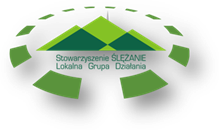 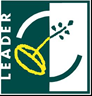 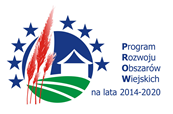 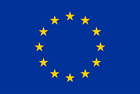 „Europejski Fundusz Rolny na rzecz Rozwoju Obszarów Wiejskich: Europa inwestująca w obszary wiejskie.”
Aby mieć ogląd jaką formę może przyjąć sam dokument Państwa koncepcji, można zapoznać się z dowolną Sołecką Strategią Rozwoju Wsi czy Planem Odnowy Miejscowości. Dokumenty te wskazują nam na takie elementy jak strona tytułowa, spis treści, podział na działy, część opisową czy dokumentację zdjęciową, która również może być umieszczona w koncepcji Smart Villages.Każdy z nich jest trochę inny, dzięki czemu możecie Państwo podpatrzeć różne formy dokumentu i wykorzystać te elementy, które najbardziej odpowiadają wizji tworzonego przez Państwa dokumentu.
3
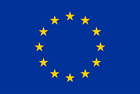 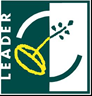 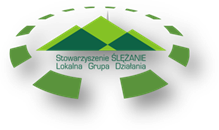 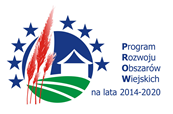 „Europejski Fundusz Rolny na rzecz Rozwoju Obszarów Wiejskich: Europa inwestująca w obszary wiejskie.”
Należy pamiętać, że koncepcja powinna zawierać:
(z Rozporządzenia)

zapewnienie partycypacyjnego charakteru procesu opracowania koncepcji, tj. udział mieszkańców obszaru w pracach nad koncepcją (aktywne włączenie społeczności do jej przygotowania), w tym przeprowadzenie konsultacji ze społecznością obszaru wyników prac partnerstwa – jeden rozdział w koncepcji powinien być poświęcony procesowi przygotowania koncepcji tzn. opisać należy ile było spotkań, kiedy, na czym one polegały, ilu partnerów uczestniczy w tworzeniu koncepcji, jacy to partnerzy, z jakich sektorów, w jaki inny sposób były przeprowadzane konsultacje np. ankiety, fiszki.
uproszczoną analizę SWOT obszaru objętego koncepcją SV – w kolejnym rozdziale wykonać należy analizę mocnych i słabych stron oraz możliwości i zagrożeń dla Państwa miejscowości.
przedstawienie planu włączenia społeczności w późniejszą ewentualną realizację koncepcji, z uwzględnieniem roli sołtysa lub rady sołeckiej (jeżeli dotyczy) w tym procesie – w kolejnym rozdziale należy opisać kto i jak będzie wykonywał różne działania związane z realizacją planowanych projektów.
4
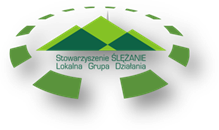 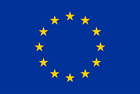 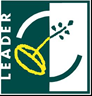 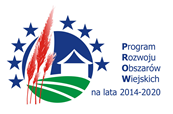 „Europejski Fundusz Rolny na rzecz Rozwoju Obszarów Wiejskich: Europa inwestująca w obszary wiejskie.”
opracowanie listy projektów, które składać się będą na realizację koncepcji SV, zawierających komponent cyfrowy lub środowiskowy lub klimatyczny, zawierających:
       - Co najmniej szacunkowy kosztorys poszczególnych projektów;
       - Źródła finansowania tych projektów (o ile zostały zdiagnozowane);
Listę projektów wraz z kosztorysem i źródłem finansowania można wykonać w formie tabelki wpisując odpowiednio dane.
5
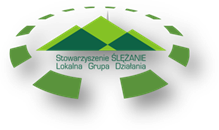 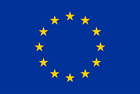 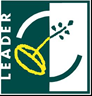 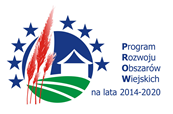 „Europejski Fundusz Rolny na rzecz Rozwoju Obszarów Wiejskich: Europa inwestująca w obszary wiejskie.”
Nazwa projektu – tu należy wpisać projekty, zadania jakie Państwo macie zamiar zrealizować w ramach koncepcji.
Szacunkowy koszt (zł) – należy podać szacunkowy koszt wykonania zadania. Nie trzeba zbierać ofert czy wykonywać rozpoznania rynku. Tu podajemy rząd wielkości, który oczywiście musi być racjonalny i odpowiedni do rodzaju zadania. Oczywistym jest, że np. remont świetlicy wiejskiej nie będzie kosztował 3 tys. zł, ale znacznie więcej. Tu możemy również posiłkować się danymi np. ze strony Gminy, jeśli podobne zadania były realizowane i określona jest wartość inwestycji.
Źródło finansowania – należy podać źródło finansowania projektu. Może być to jedno źródło lub więcej. Projekty mogą być realizowane etapami w związku z czym każdy etap może być finansowany z innego źródła. Źródłem finansowania mogą być: Gmina, Urząd Marszałkowski, Starostwo Powiatowe, różnego rodzaju fundacje jak fundacja BGK, Santander, Orlen, fundusz sołecki, organizacje pozarządowe, stowarzyszenia. Źródło finansowania nie jest wiążącą informacją. Jeśli po jakimś czasie okaże się, że na dany projekt pojawią się inne źródła finansowania lub pierwotnie źródło finansowania nie jest aktualne, to wówczas koncepcja ewoluuje.

Pamiętać należy, że projekty powinny zawierać elementy technologii cyfrowych i telekomunikacyjnych lub lepsze wykorzystanie wiedzy, korzyść dla lokalnej społeczności, m.in. w zakresie poprawy jakości życia, podniesienia jakości usług lokalnych lub bezpieczeństwa, poszanowania środowiska i klimatu, problemów dotyczących niedoinwestowania, starzejącego się społeczeństwa, wyludnienia, niewystarczającej ilości miejsc pracy, przepaści cyfrowej.
6
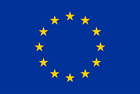 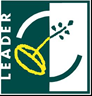 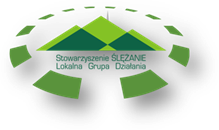 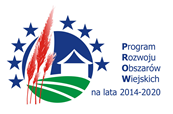 „Europejski Fundusz Rolny na rzecz Rozwoju Obszarów Wiejskich: Europa inwestująca w obszary wiejskie.”
Wykorzystanie zasobów: ludzkich (rola partnerów) i lokalnych – jeden rozdział możemy poświęcić na opisanie zasobów miejscowości. Mogą to być zasoby przyrodnicze (np. stawy, rzeki, góry, parki krajobrazowe), infrastrukturalne (np. świetlica, boisko, skwerek, plac zabaw, siłownia zewnętrzna), ludzkie (sołtys, rada sołecka, KGW, stowarzyszenie, sektor gospodarczy, producenci produktu lokalnego, partnerzy w tworzeniu koncepcji).
Wizję zrównoważonego rozwoju obszaru, który będzie objęty koncepcją. Koncepcja powinna prowadzić do zapewnienia trwałości projektów nią objętych (poprzez rozwój, skalę działania, skalę oddziaływania czy odporność na zmieniające się warunki - kompleksowość wizji zrównoważonego rozwoju) – należy przedstawić swoją wizję miejscowości, jak naszym zdaniem realizacja planowanych projektów wpłynie na życie mieszkańców w bliższej i dalszej perspektywie czasowej.
Przedstawienie kompleksowości projektów i efektu skali projektowej (powiązania i relacje pomiędzy poszczególnymi projektami) – należy opisać jak realizacja jednego projektu może oddziaływać pozytywnie na rozwój innych realizowanych projektów i stworzyć szansę na realizację kolejnych projektów lub etapów w projektach już realizowanych.
7
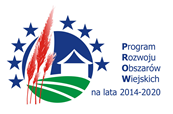 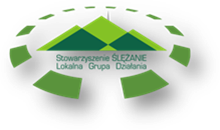 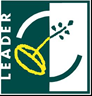 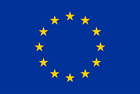 „Europejski Fundusz Rolny na rzecz Rozwoju Obszarów Wiejskich: Europa inwestująca w obszary wiejskie.”
Przedstawienie w jaki sposób projekty będą zapewniać rozwój miejscowości/obszaru – te kwestie przedstawiamy w formie opisowej.
Przedstawienie projektów już zrealizowanych, które wpisują się w koncepcję SV, a są ważnymi elementami składającymi się na wizję zrównoważonego rozwoju obszaru- te kwestie również przedstawiamy w formie opisowej. Należałoby opisać kilka projektów, takich najważniejszych, które były realizowane na terenie sołectwa i mogą stanowić podstawę do ich kontynuowania czy też kontynuowania kierunku rozwoju sołectwa. Np. jeśli zrealizowaliśmy budowę placu zabaw to można w koncepcji wpisać doposażenie, ogrodzenie, oświetlenie. Jeśli organizujemy coroczne dożynki to w ramach rozpowszechniania miejscowej kultury możemy je kontynuować. Jeśli rozpoczęliśmy jakieś działania ekologiczne to można w koncepcji ująć kolejne projekty związane z tą tematyką, itd.
8
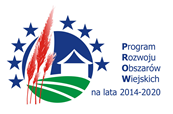 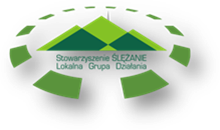 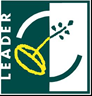 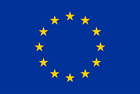 „Europejski Fundusz Rolny na rzecz Rozwoju Obszarów Wiejskich: Europa inwestująca w obszary wiejskie.”
Nasze sugestie:

Dokument najlepiej podzielić na rozdziały.
Należałoby przeprowadzić analizę danych demograficznych, przedstawić ilość mieszkańców, strukturę wieku, podział na kobiety i mężczyzn – to stanowić będzie podstawę do potwierdzenia zasadności planowanych projektów.
Można wstawić dokumentację zdjęciową zasobów lub realizowanych projektów.
9
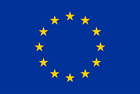 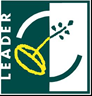 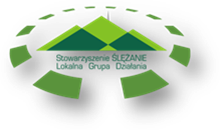 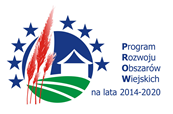 „Europejski Fundusz Rolny na rzecz Rozwoju Obszarów Wiejskich: Europa inwestująca w obszary wiejskie.”
Spotkania konsultacyjne.

Spotkania konsultacyjne powinny zostać udokumentowane. Dlatego podczas spotkań powinny być wykonywane zdjęcia. Dokumentację zdjęciową załączycie Państwo do Wniosku o rozliczenie. Jeśli Grantobiorca posiada swoją stronę lub profil na Facebooku to powinien promować grant i swoją koncepcję poprzez wstawianie informacji na nich. Jeśli takie informacje pojawiły się na innych stronach np. stronie Gminy, też możemy to wykorzystać. Można wykonać screenshoty ze stron i również załączyć do rozliczenia. W ten sposób udokumentujemy odbyte spotkania konsultacyjne.
Podczas każdego spotkania przez wszystkich uczestników podpisywana jest lista obecności wraz z klauzulą Rodo. Należy pamiętać, że każde spotkanie to oddzielna lista obecności – 3 spotkania to 3 listy obecności i 3 oświadczenia Rodo. Wzory list obecności oraz oświadczeń Rodo znajdują się przy ogłoszeniu na nabór na stronie LGD Ślężanie i są do pobrania w wersji edytowalnej.
Każdy Grantobiorca jest zobowiązany do informowania i rozpowszechniania informacji o pomocy otrzymanej z EFFROW zgodnie z zapisami załącznika III do rozporządzenia 808/2014 opisanymi w księdze Wizualizacji Znaku PROW na lata 2014-2020 oraz zasadami określonymi przez LGD. W tym celu należy przygotować tabliczkę informacyjną. Tabliczka taka może być wykonana w formie zwykłego wydruku na kartce A4. Należy wykonać zdjęcie np. uczestnika/uczestników, którzy trzymają taką tabliczkę podczas spotkania. W ten sposób udokumentujemy obowiązek informowania o źródle finansowania. Wzór tabliczki znajduje się przy ogłoszeniu na nabór na stronie LGD Ślężanie. Obowiązek ten powinien być spełniony również w momencie wstawiania postów na Facebooka czy też informacji na wszelkich stronach www.
10
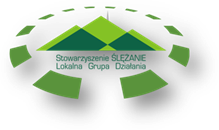 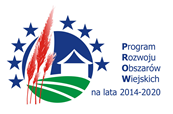 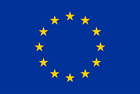 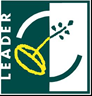 „Europejski Fundusz Rolny na rzecz Rozwoju Obszarów Wiejskich: Europa inwestująca w obszary wiejskie.”
Wzór tabliczki informacyjnej.
Wzór tabliczki umieszczony jest przy ogłoszeniu naboru na stronie LGD Ślężanie i jest do pobrania.
W miejsca oznaczone na czerwono wstawiamy odpowiednie dane.
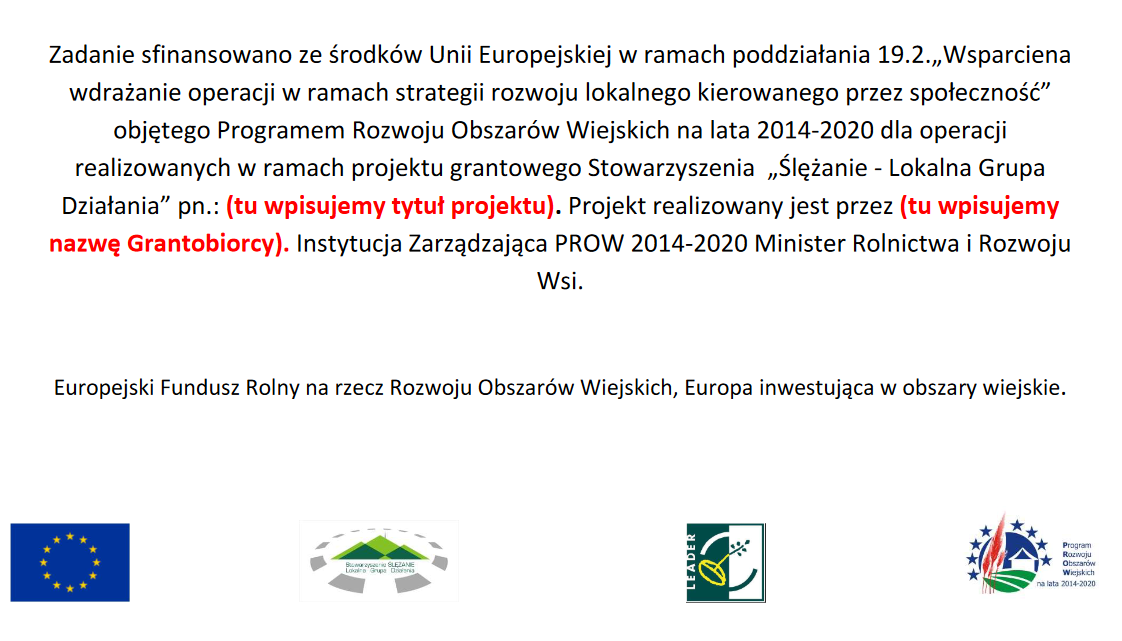 11
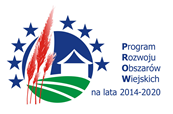 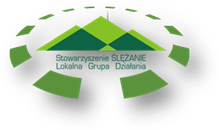 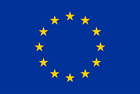 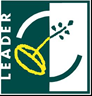 „Europejski Fundusz Rolny na rzecz Rozwoju Obszarów Wiejskich: Europa inwestująca w obszary wiejskie.”
Dokument koncepcja Smart Villages.

Jeśli otrzymaliście Państwo punkty za kryterium nr 12 W ramach projektu przewidziano wykorzystanie wizerunku Misia Ślężysława zgodnie z wytycznymi LGD, to należy pamiętać aby umieścić wybrany przez Państwa wizerunek Misia Ślężysława zgodnie z wytycznymi tj. umieścić go na wewnętrznej stronie okładki dokumentu koncepcji inteligentnej wsi Smart Villages (strona nr 2). Wytyczna dotycząca wizualizacji Misia Ślężysława znajduje się pod ogłoszeniem o naborze.
 Pamiętać należy, że każdy Grantobiorca jest zobowiązany do informowania i rozpowszechniania informacji o pomocy otrzymanej z EFFROW zgodnie z zapisami załącznika III do rozporządzenia 808/2014 opisanymi w księdze Wizualizacji Znaku PROW na lata 2014-2020 oraz zasadami określonymi przez LGD. W tym celu należy umieścić wskazaną już powyżej na tabliczce informacyjnej, treść wraz z logotypami. 
Pamiętać należy o wniosku oraz otrzymanej punktacji za odpowiednie kryteria. Jeśli otrzymaliście Państwo punkty w kryteriach np. za elementy ochrony środowiska czy wykorzystanie zasobów to pamiętać należy, że na liście projektów muszą znaleźć się projekty dotyczące tych właśnie zagadnień, spełniające te kryteria.
12
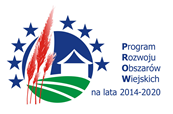 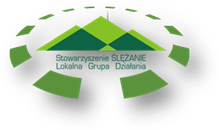 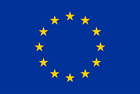 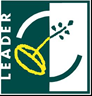 „Europejski Fundusz Rolny na rzecz Rozwoju Obszarów Wiejskich: Europa inwestująca w obszary wiejskie.”
W procesie tworzenia koncepcji przydatną dla Państwa może być publikacja Sławomira Kalinowskiego, Łukasza Komorowskiego oraz Anny Rosy pn.: „Koncepcja Smart Villages. Przykłady z Polski”. 
Jest ona dostępna online:
https://www.irwirpan.waw.pl/polski/2021_Koncepcja_smart_villages.pdf

Publikacja przybliża ideę Smart Villages i wskazuje konkretne przykłady projektów zrealizowanych już w ramach koncepcji.
13
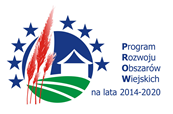 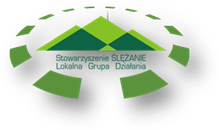 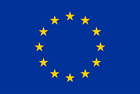 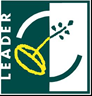 „Europejski Fundusz Rolny na rzecz Rozwoju Obszarów Wiejskich: Europa inwestująca w obszary wiejskie.”
Aby prawidłowo rozliczyć wniosek:


Należy złożyć komplet dokumentów wskazanych przez LGD Ślężanie.
Dokumenty powinny być złożone w określonym terminie wskazanym w Państwa Umowach o powierzenie grantu.
W razie braków lub nieprawidłowości w przedłożonym rozliczeniu, LGD może wezwać Grantobiorcę do ich uzupełnienia lub usunięcia.
Pamiętać należy, że jakość Koncepcji może mieć wpływ na jej prawidłowe rozliczenie.
14
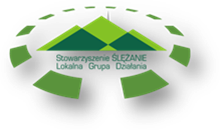 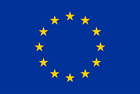 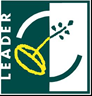 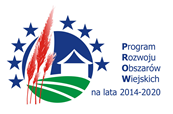 „Europejski Fundusz Rolny na rzecz Rozwoju Obszarów Wiejskich: Europa inwestująca w obszary wiejskie.”
Dokumentacja do złożenia rozliczenia:


Wniosek o rozliczenie i sprawozdanie z realizacji grantu;
Koncepcja Smart Villages – wersja papierowa oraz na nośniku elektronicznym.
Harmonogram odbytych spotkań dotyczący budowania koncepcji Smart Villages – załącznik nr 1 do Wniosku o rozliczenie.
Wykaz imienny uczestników spotkań dotyczących opracowania koncepcji Smart Villages–
     załącznik nr 2 do Wniosku o rozliczenie – czyli listy obecności.
Klauzule RODO do list obecności.
Oświadczenie partnerów o udziale w tworzeniu koncepcji - załącznik nr 3 do Wniosku o rozliczenie.
Należy udokumentować spełnienie obowiązku informacyjnego poprzez załączenie zdjęć ze spotkań konsultacyjnych z tabliczką informacyjną. Umieszczenie informacji na samym dokumencie koncepcji.
Dokumentacja zdjęciowa – zdjęcia ze spotkań konsultacyjnych, zrzuty z ekranu, wydruki ze stron .

      Wniosek oraz załączniki znajdują się przy ogłoszeniu na nabór na stronie LGD Ślężanie i są do pobrania  
       w wersji edytowalnej.
15
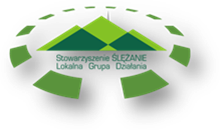 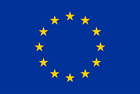 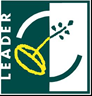 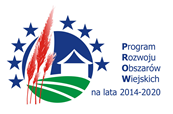 „Europejski Fundusz Rolny na rzecz Rozwoju Obszarów Wiejskich: Europa inwestująca w obszary wiejskie.”
DZIĘKUJĘ ZA UWAGĘ

Joanna Szymańska



W razie pytań i wątpliwości prosimy o kontakt z Biurem LGD.                                                     Stowarzyszenie "Ślężanie - Lokalna Grupa Działania"ul. Kościuszki 7/9, 55-050 Sobótkatel. 71 31 62 171,  e-mail biuro@slezanie.eu
www.slezanie.eu
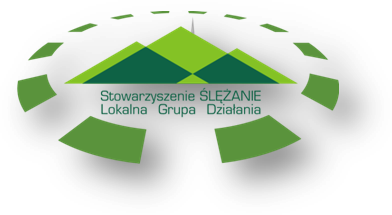 16